VEAM 2019
A critical review of energy scenarios in Vietnam
A work by TRAN Hoang Anh (VIET/USTH) et al.

Presenter: NGUYEN Trinh Hoang Anh (VIET/USTH) 

Vietnam Initiative for Energy Transition (VIET)
University of Science & Technology of Hanoi (USTH)

Dalat, 17 June 2019
Current situation of Vietnam
Electricity generation
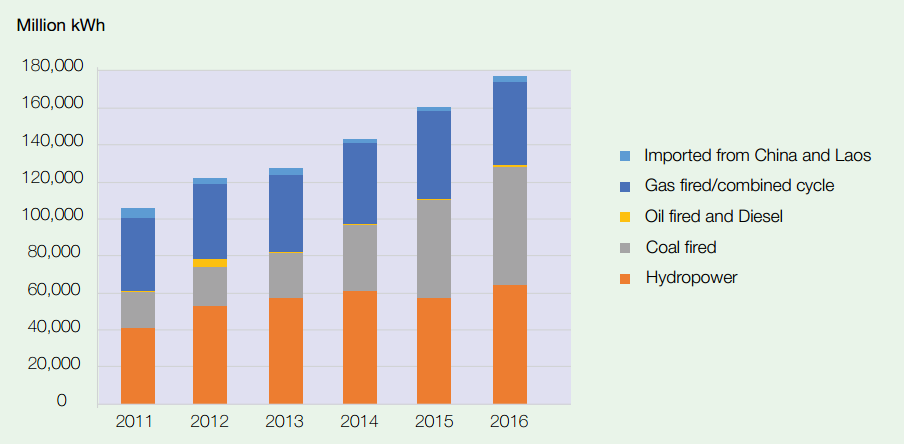 Important share of coal
Source: Vietnam Electricity Annual Report 2017 - EVN
2
Installed capacity in 2017
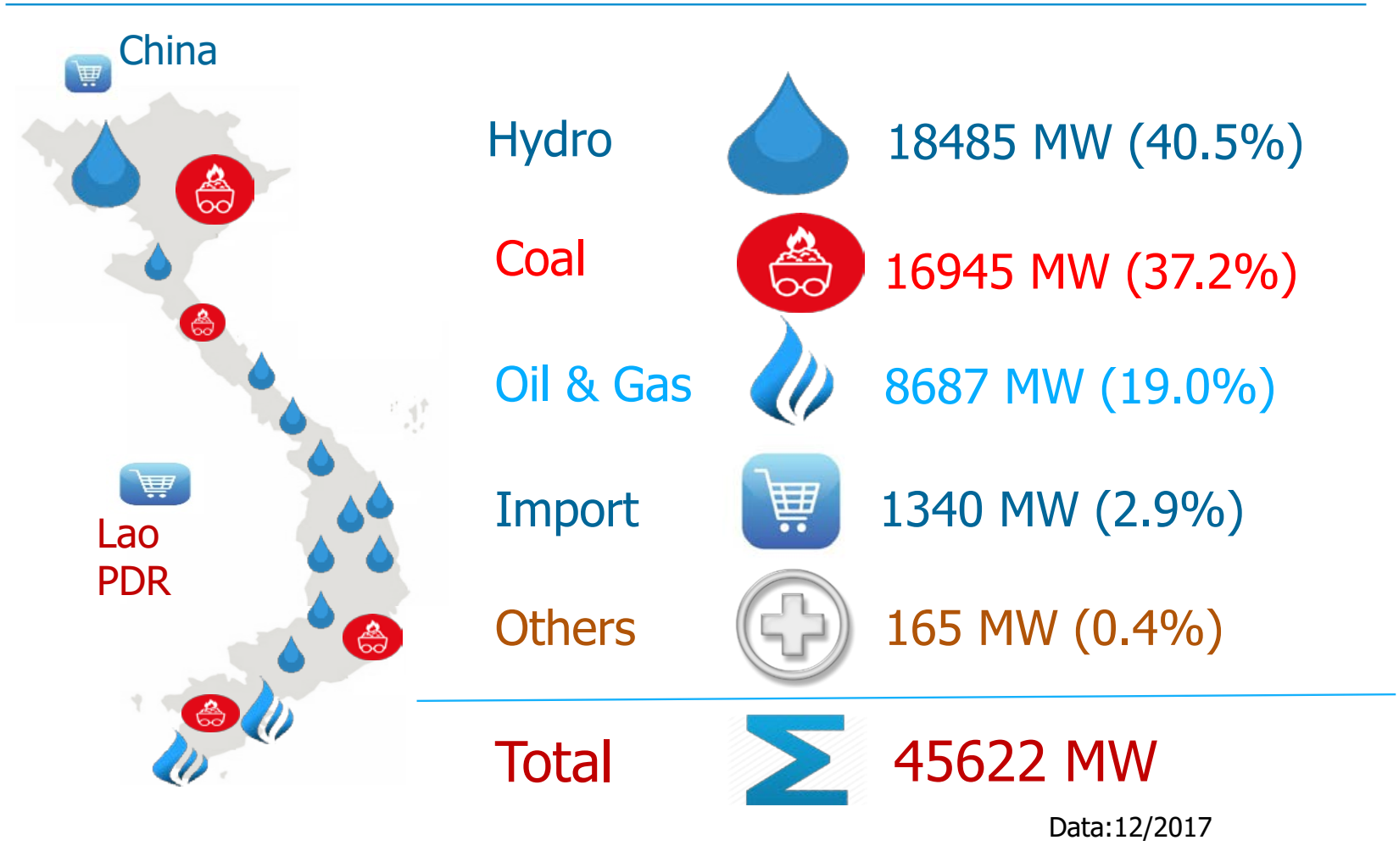 3
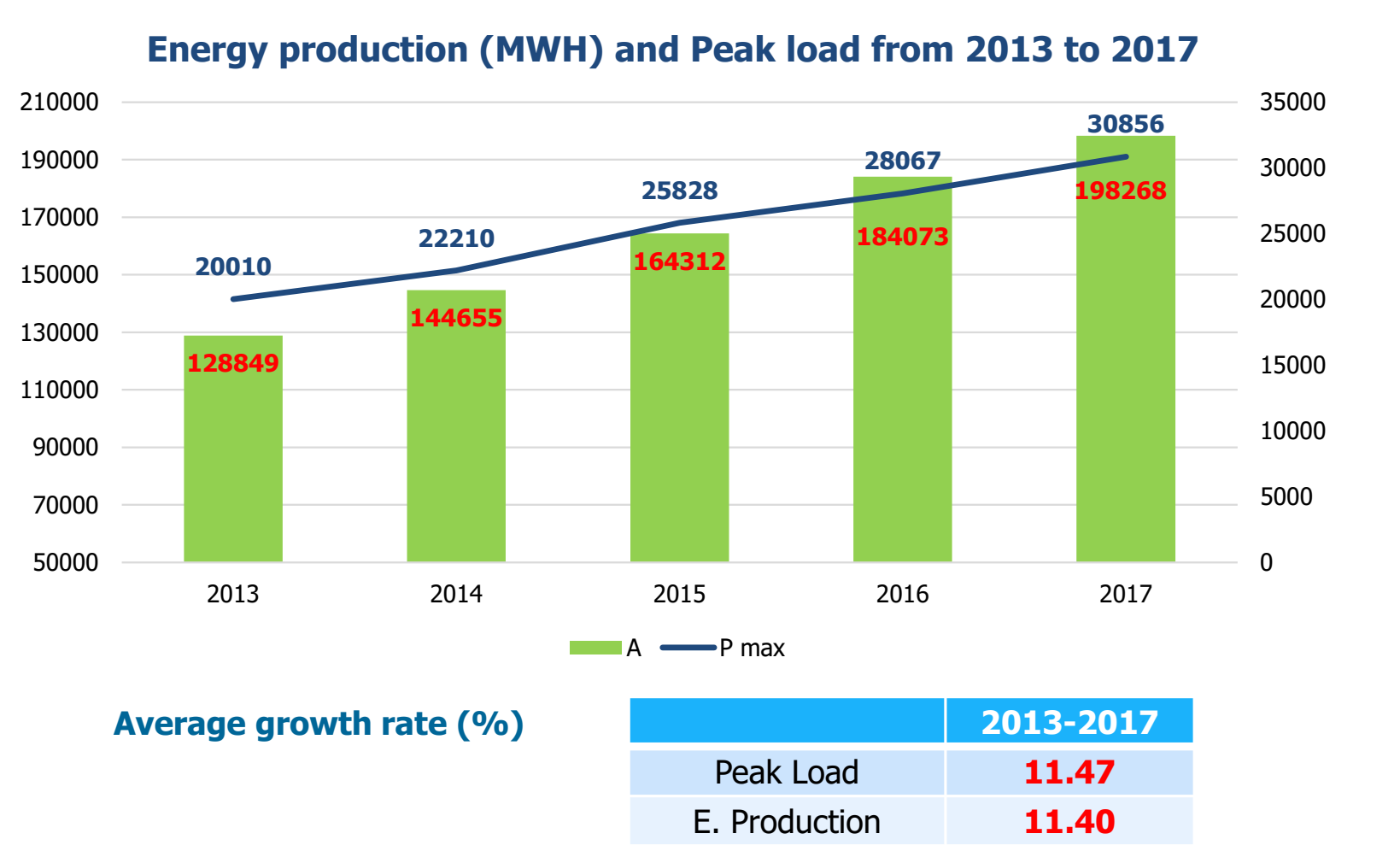 4
Current situation of Vietnam vs France
CO2 emission in Vietnam
CO2 emission in France
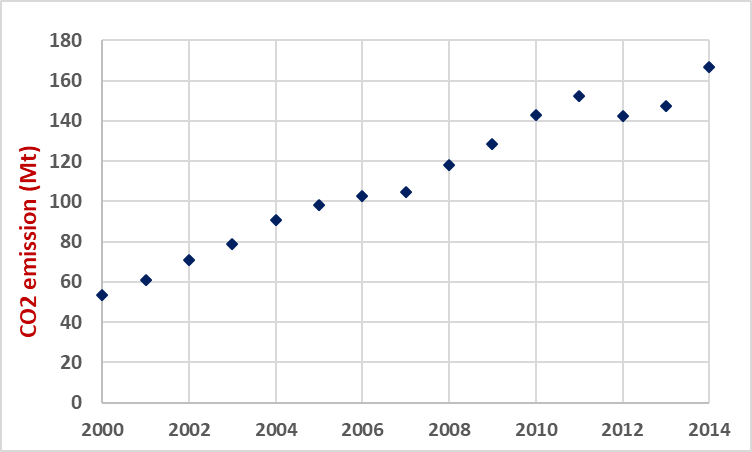 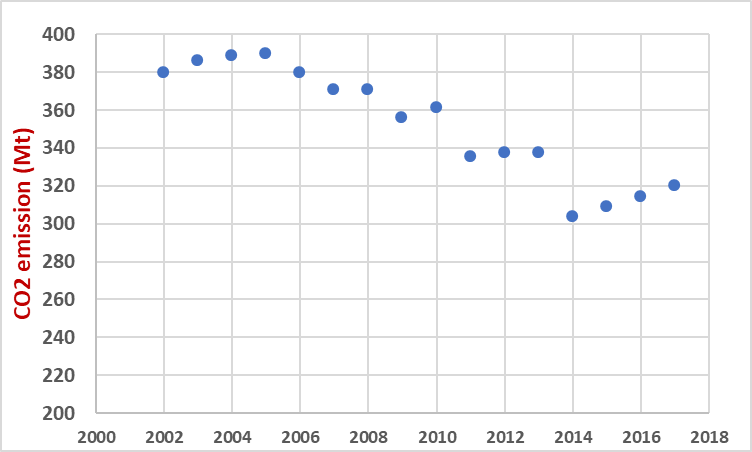 Decreasing tendency from 2000 to 2017
Major commitment to nuclear energy
Increase 4 times from 2000 to 2014
Source: https://www.statista.com/statistics/449698/co2-emissions-france/
Source: World Bank
5
Reviewed and comparision of energy studies
10 studies – 24 scenarios
PDP 7
REDS
PDP 7 Rev
2016
2017
2018
2011
2015
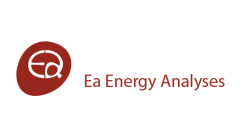 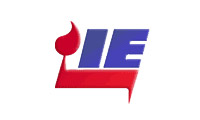 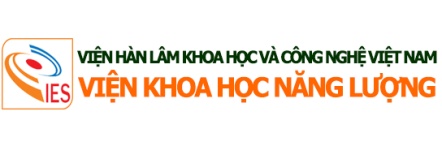 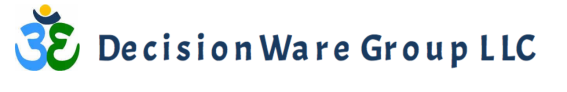 PDP = Power Development Plan
REDS = Renewable Energy Development Strategy
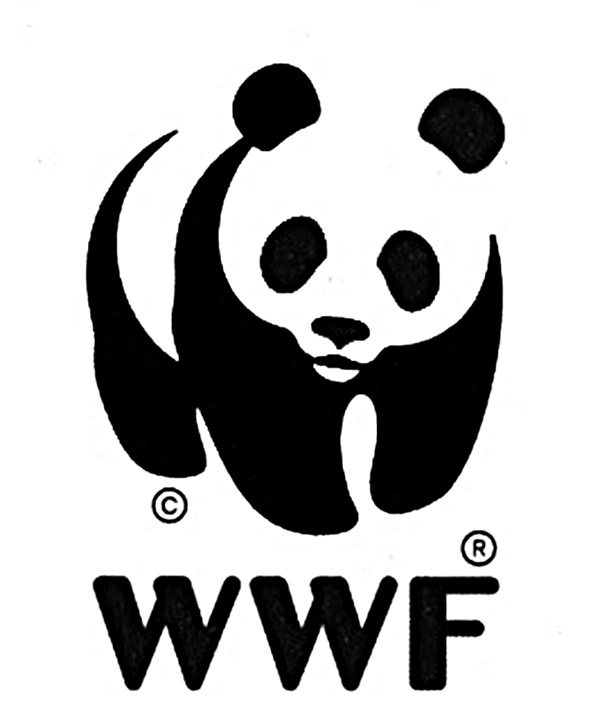 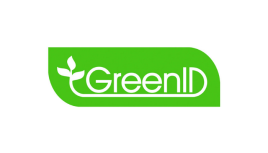 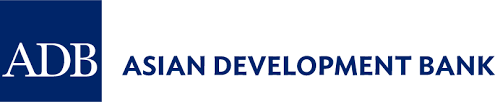 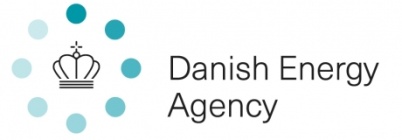 6
Indicators for the scenario comparison and data  availabilities
7
Population growth rate of Vietnam
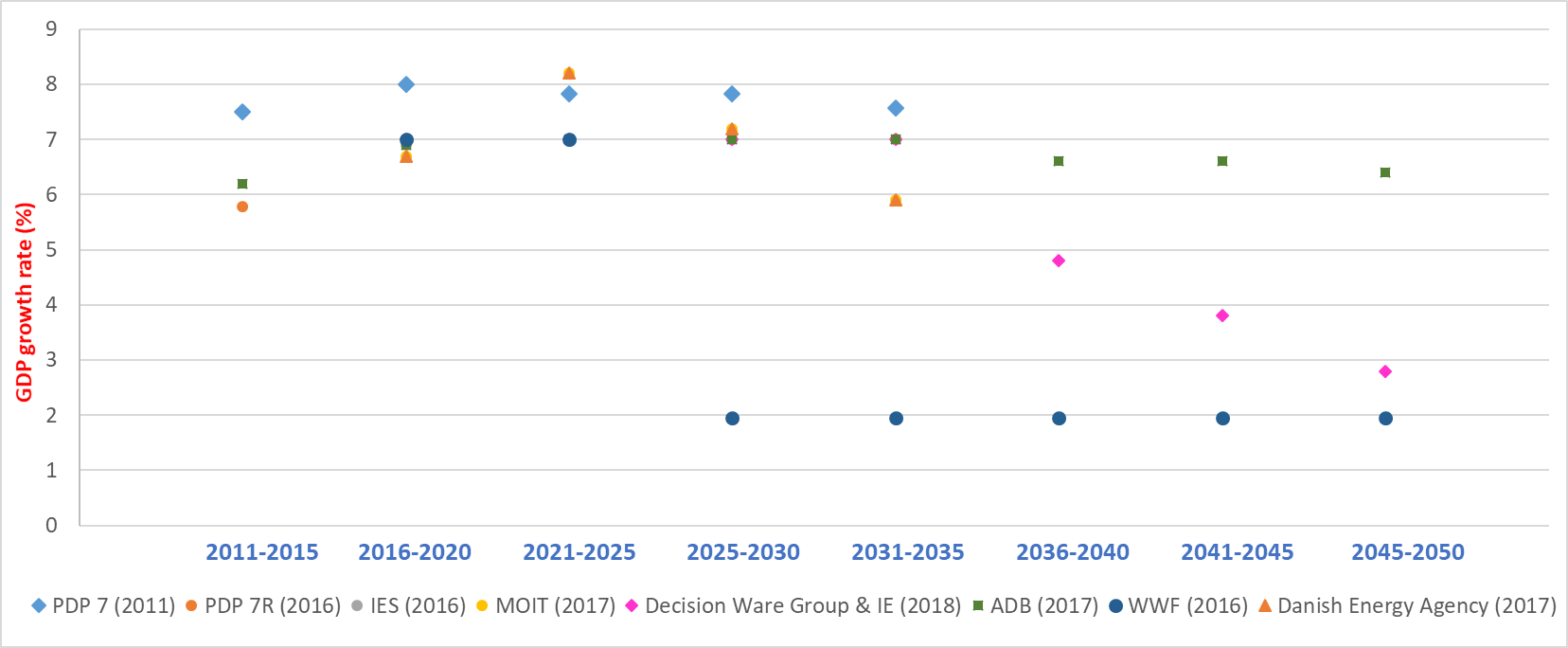 8
Back - casting of Power demand of Vietnam
Historical Power Demand
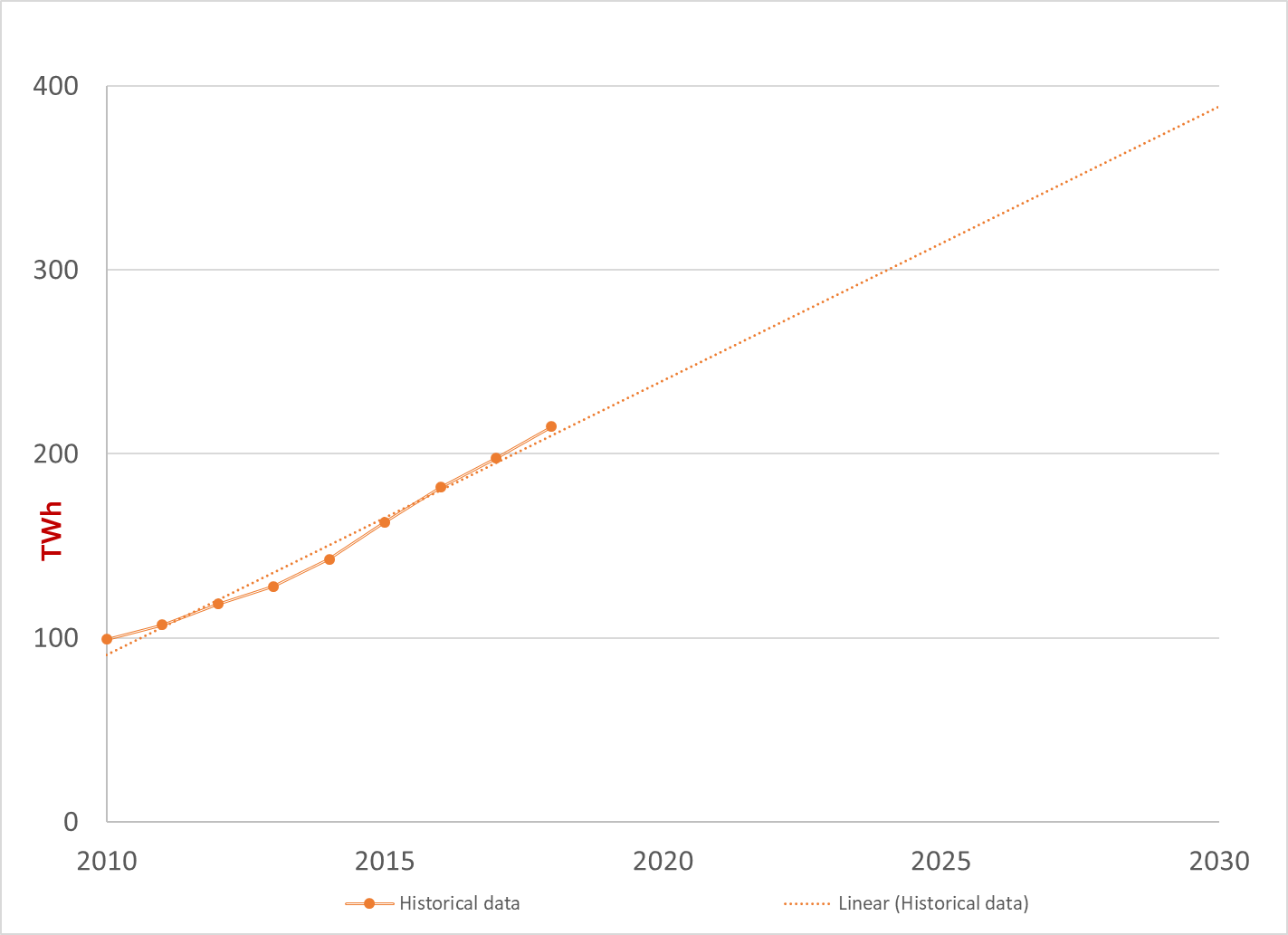 9
Back - casting of Power demand of Vietnam
Power development plan VI
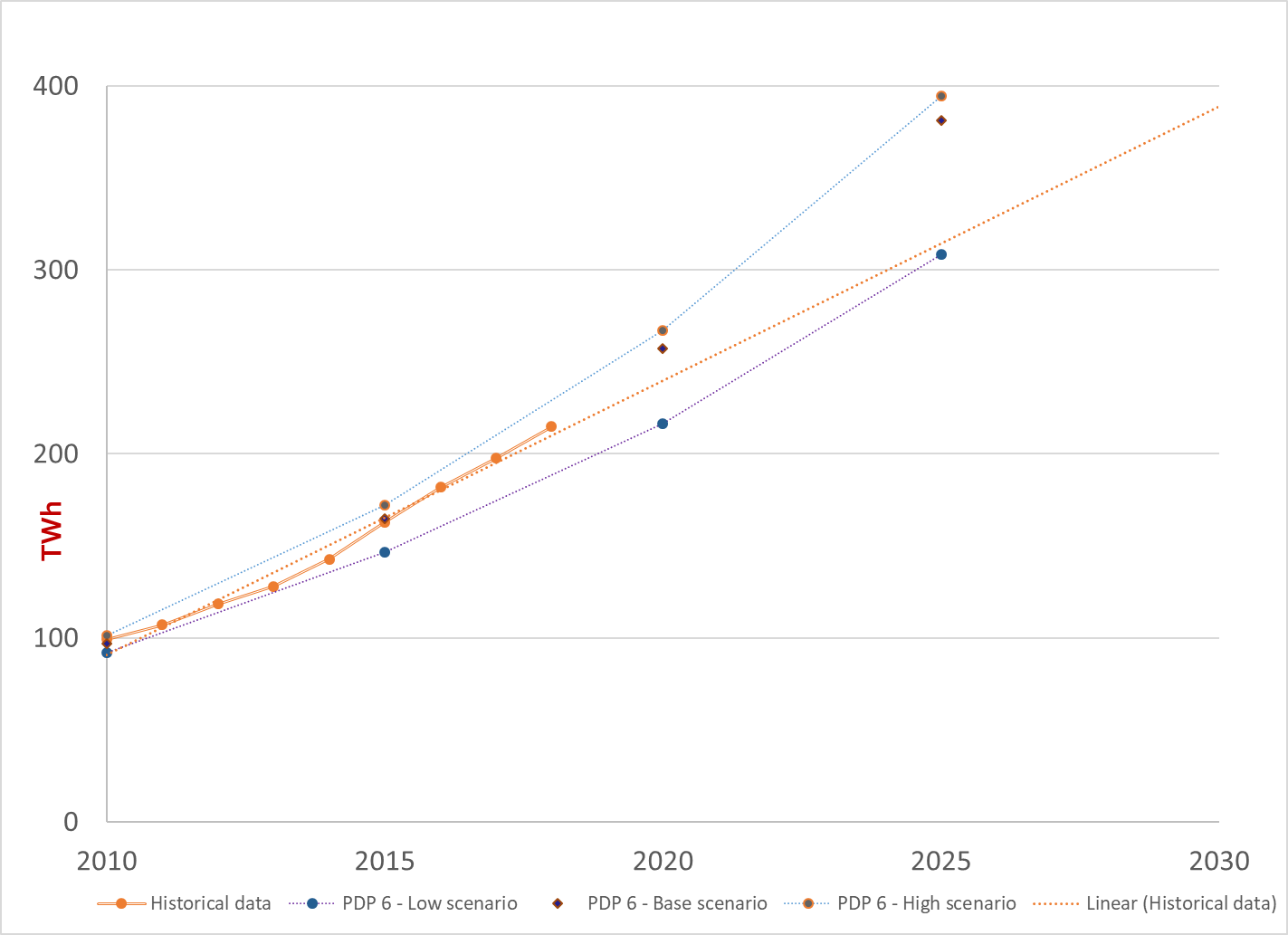 10
Back - casting of Power demand of Vietnam
Power development plans VII and VII Rev.
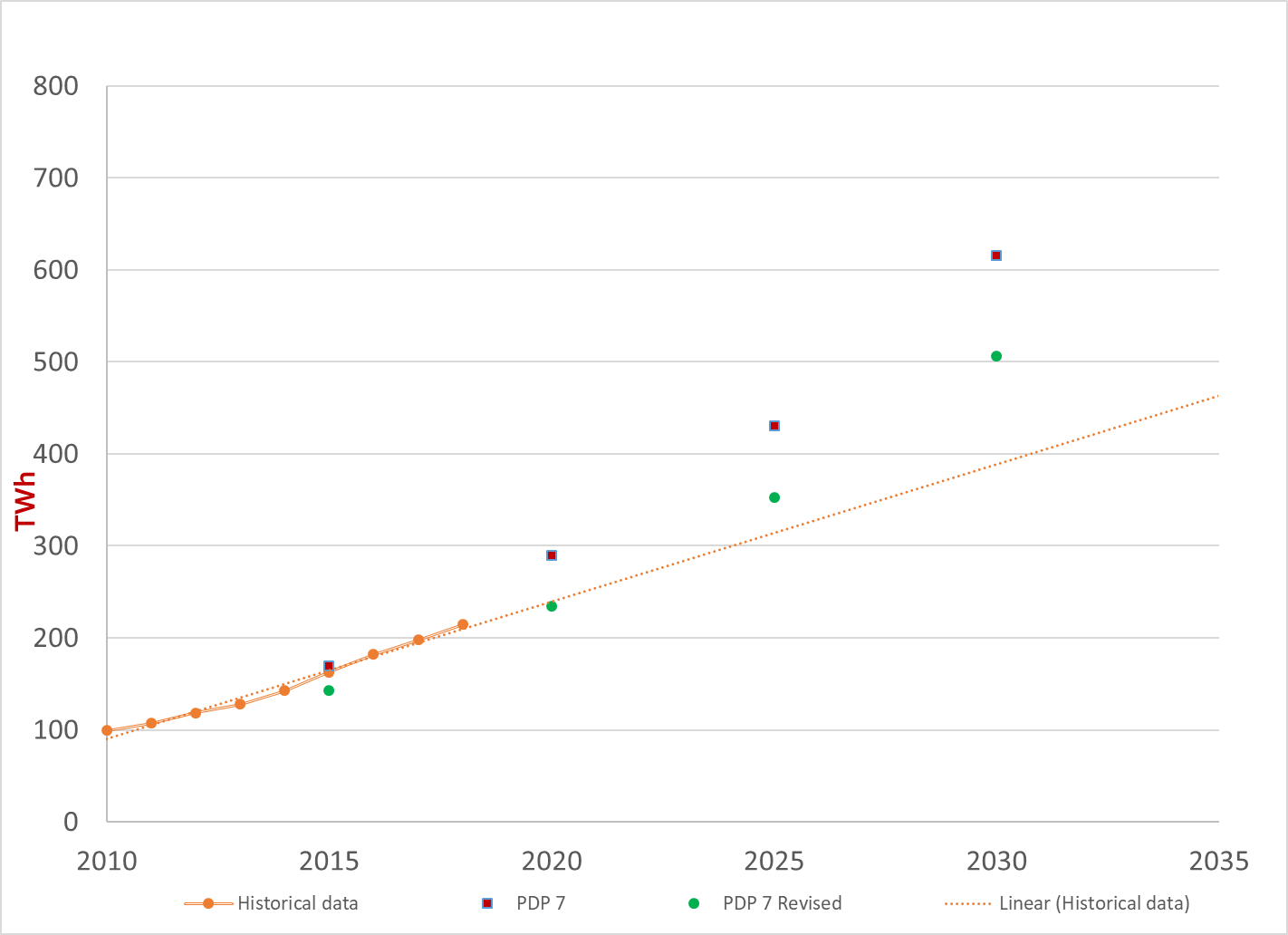 11
Comparison of Power demand projection
Other scenarios
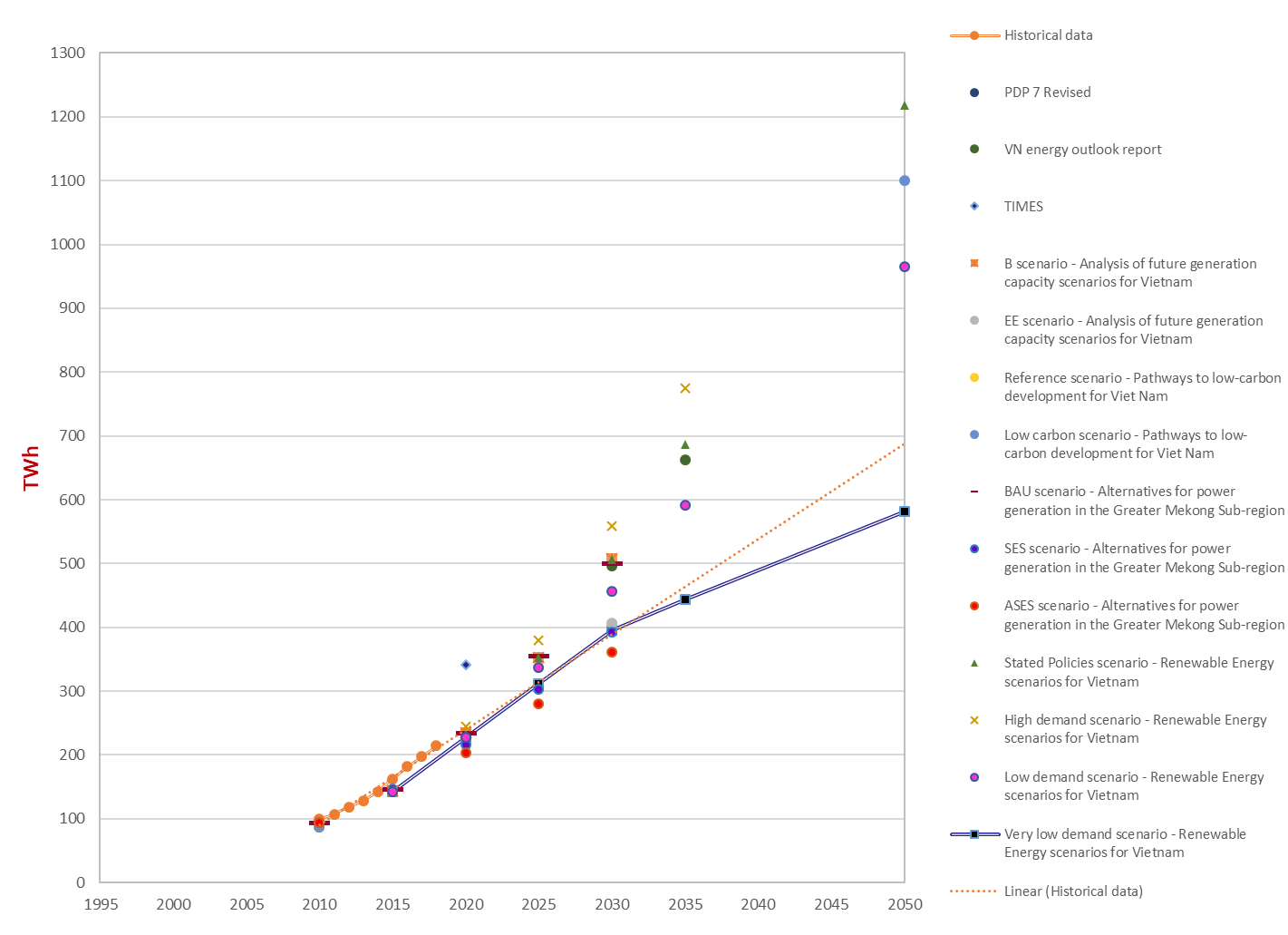 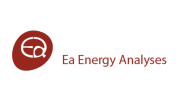 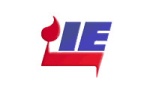 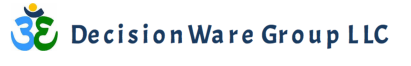 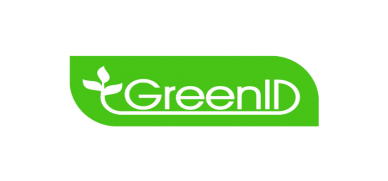 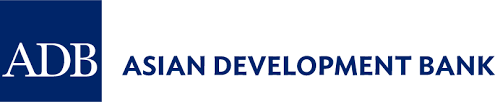 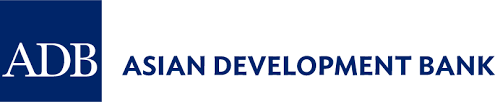 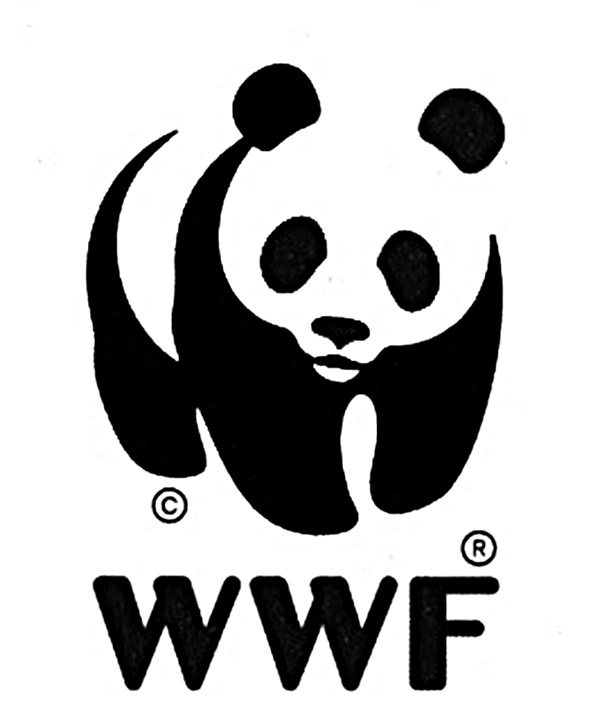 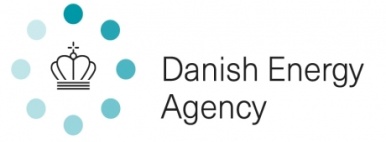 12
Costs of electricity generation technologies
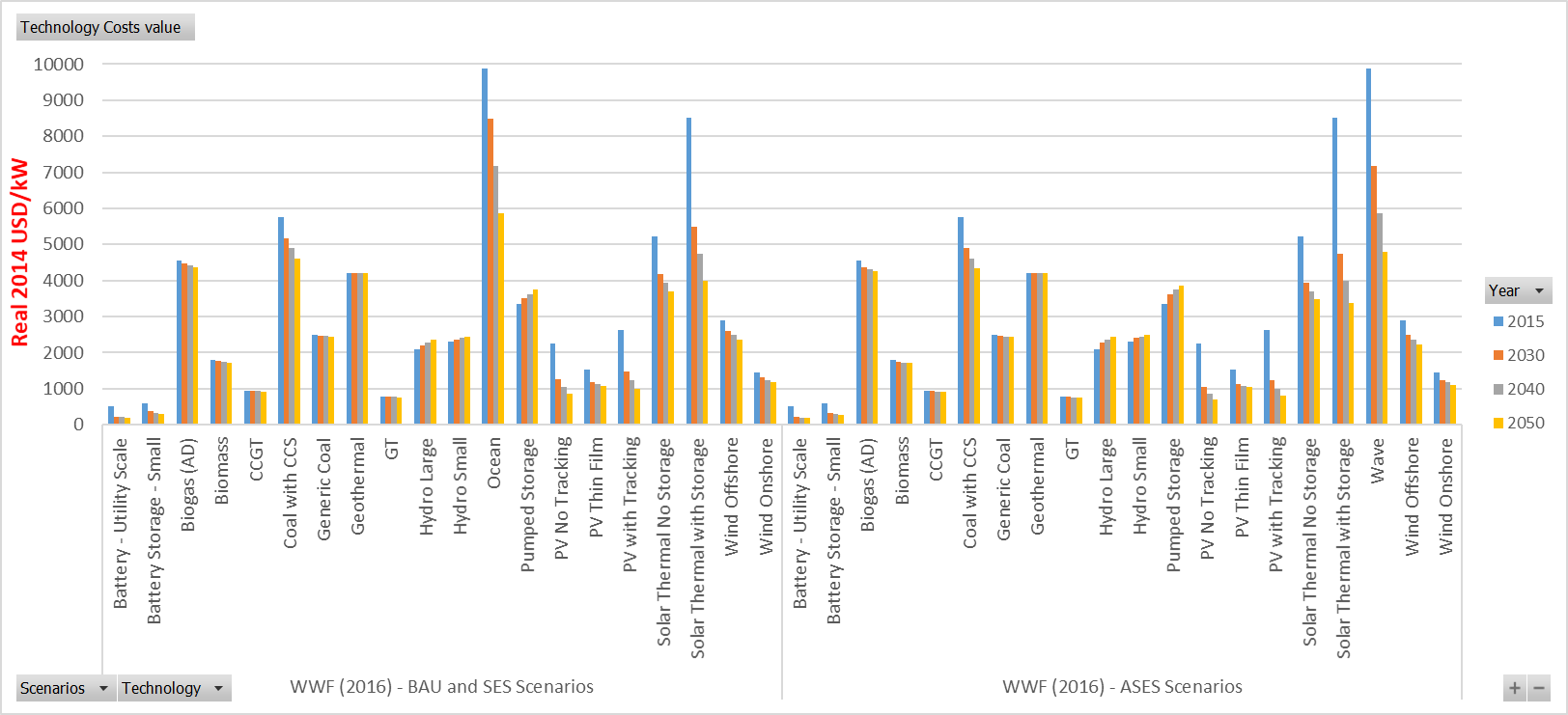 13
Energy Models used in the scenarios reviewed
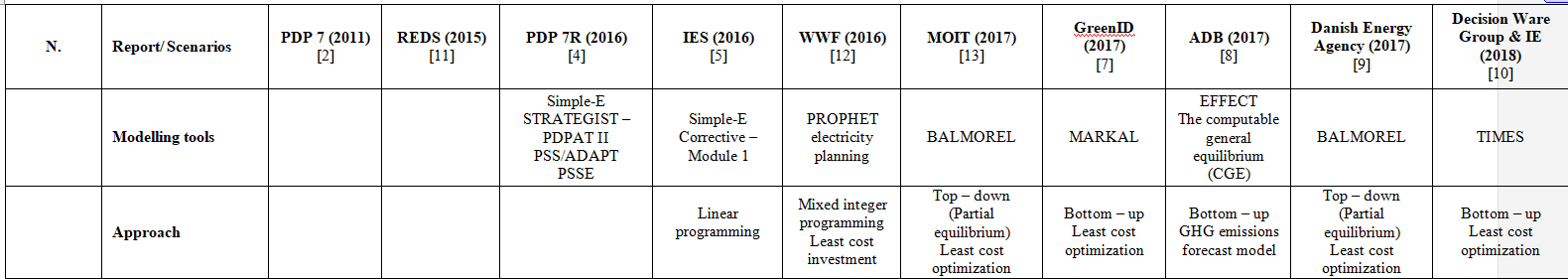 14
Comparison of Generation mix in 2030
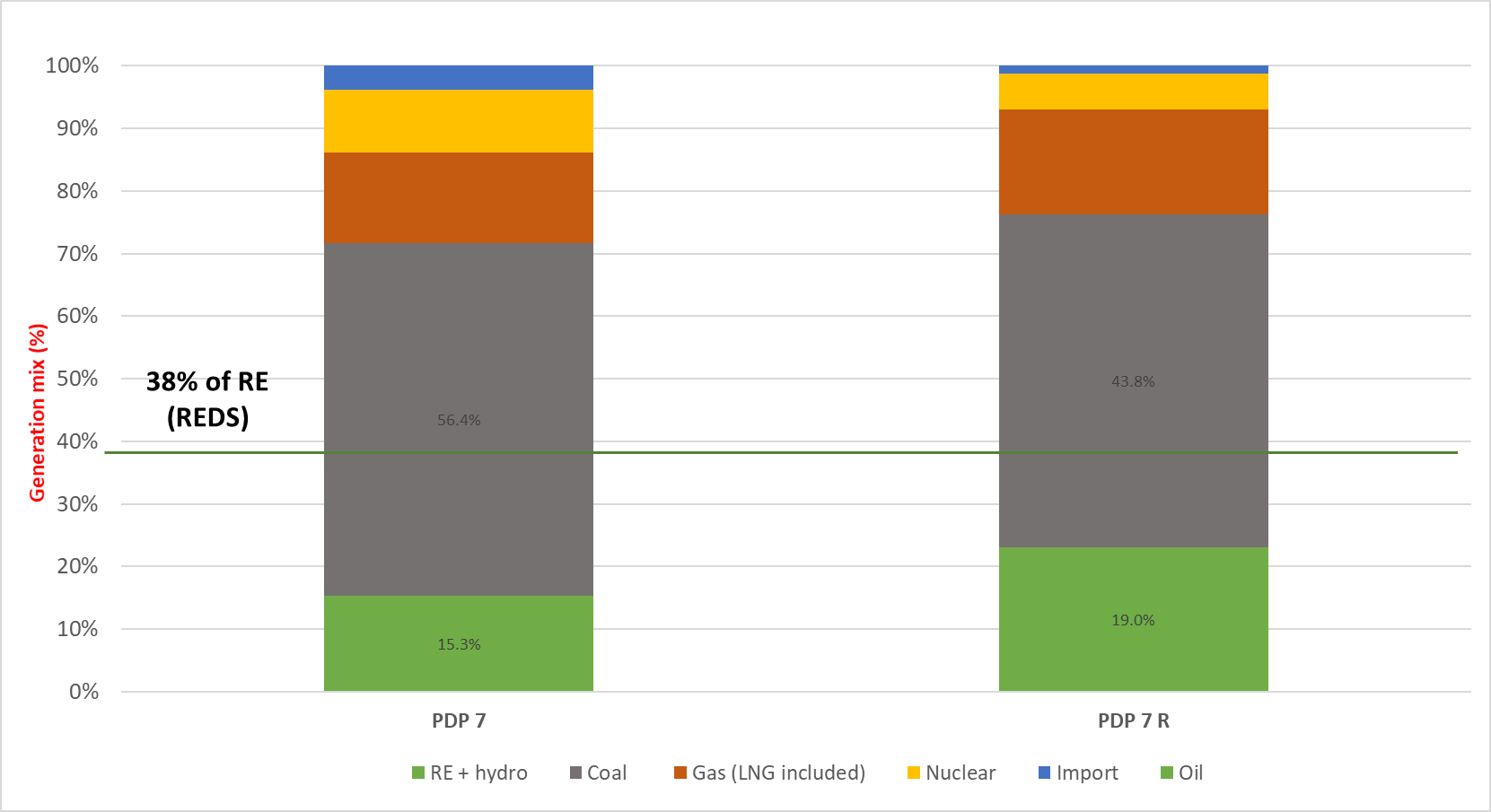 15
Comparison of Generation mix in 2030
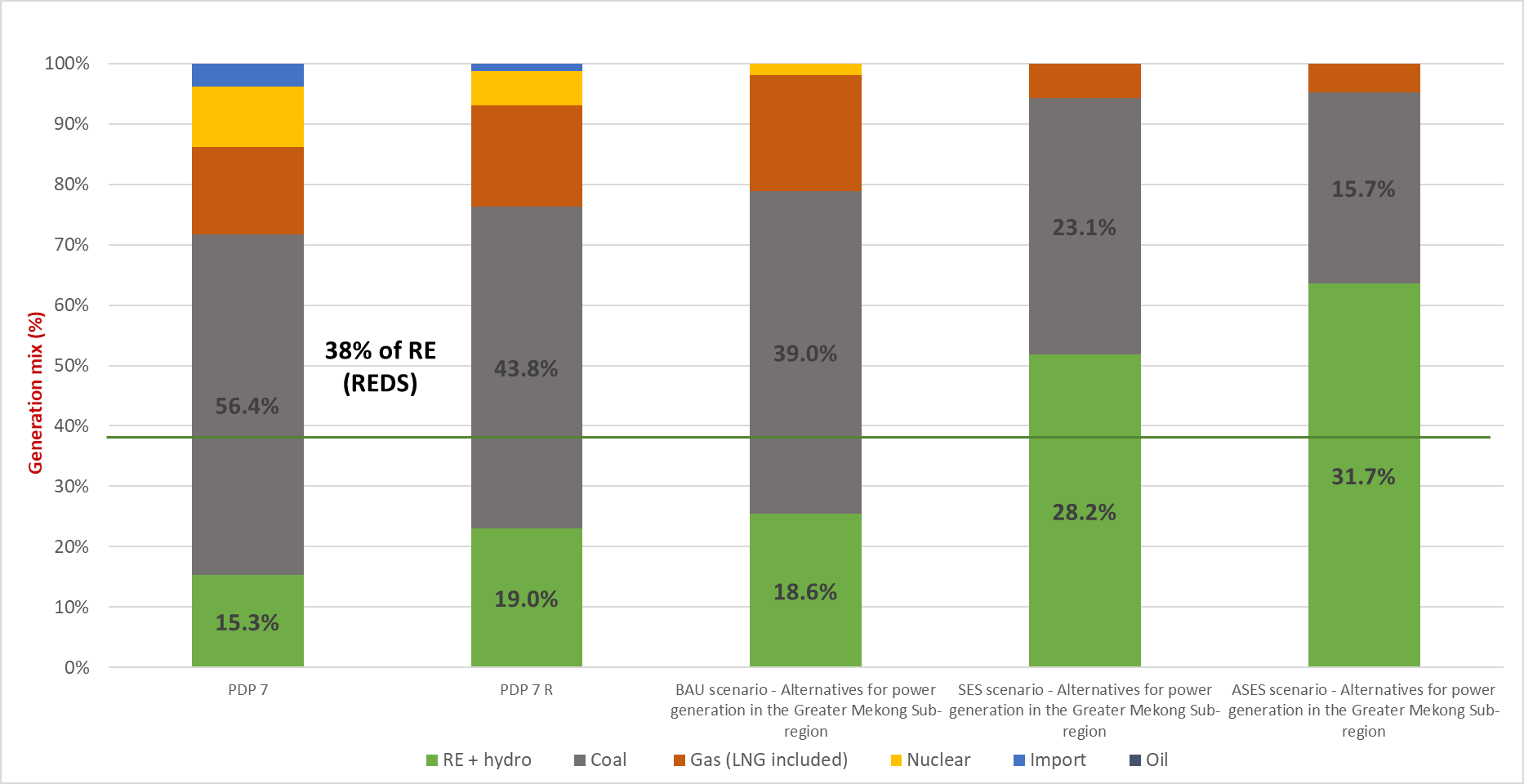 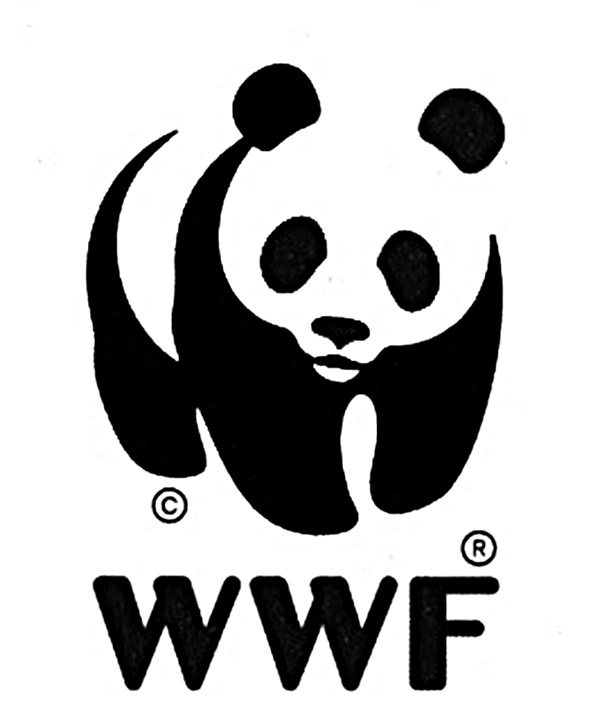 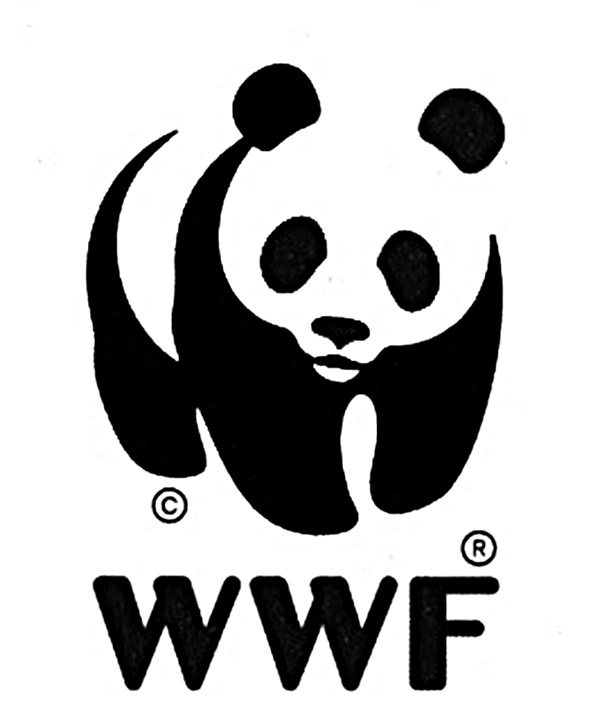 16
Comparison of Capacity mix in 2030
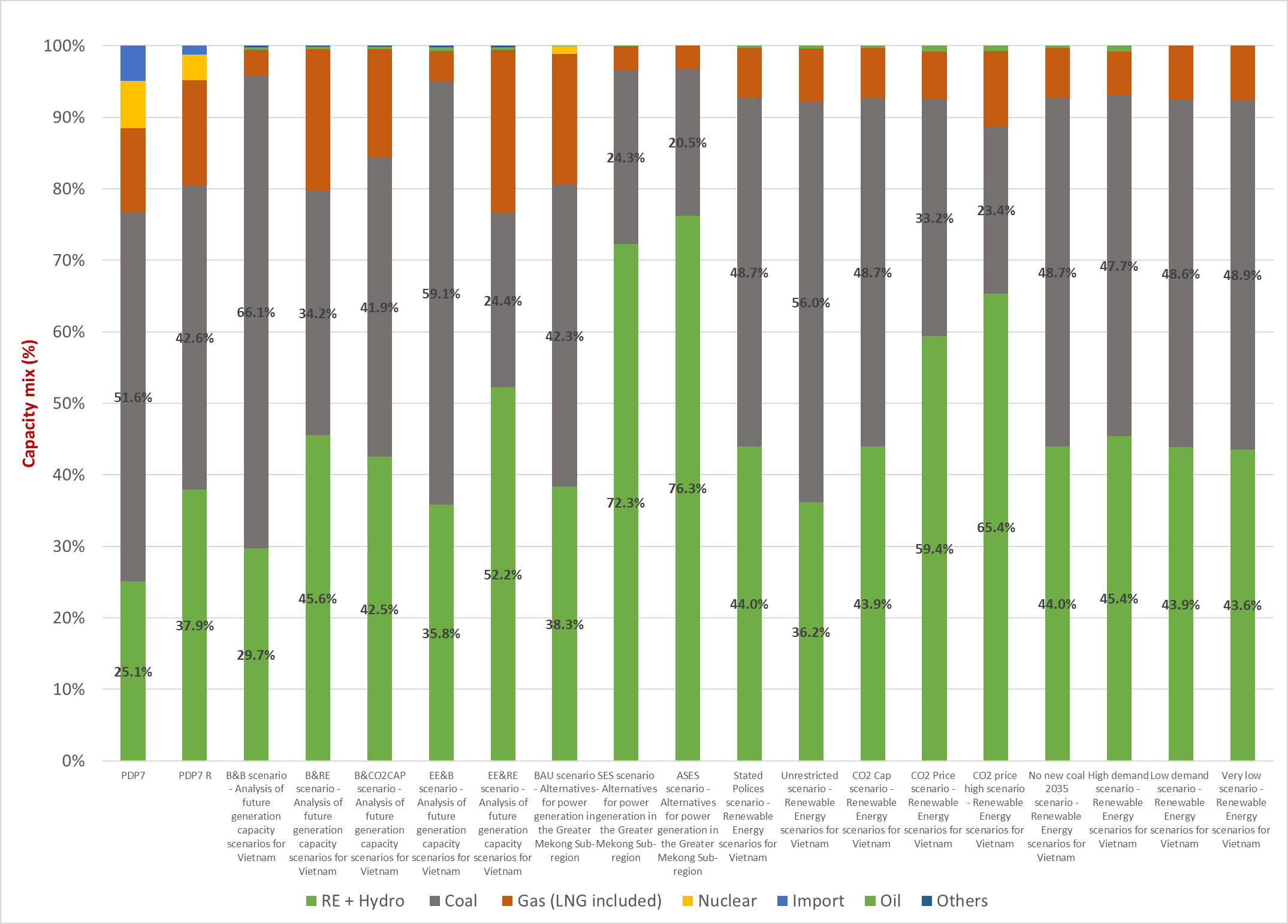 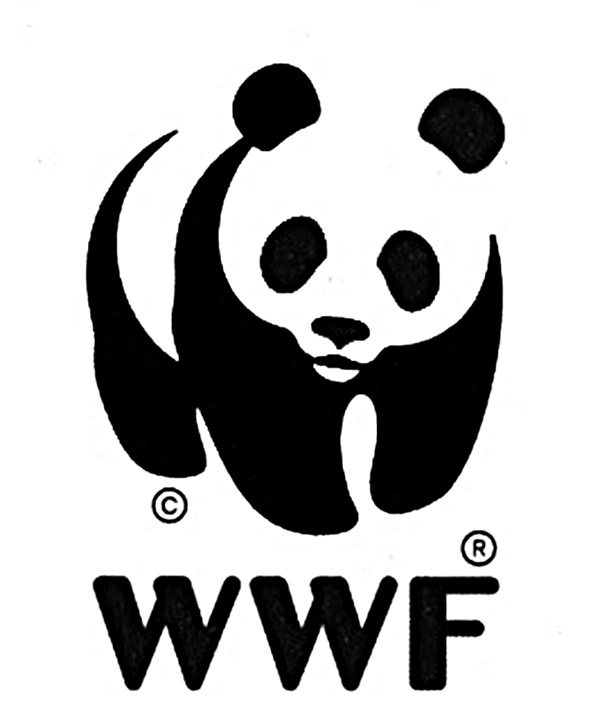 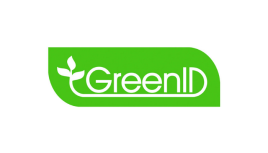 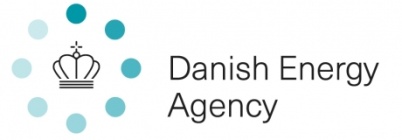 17
Installed power capacity
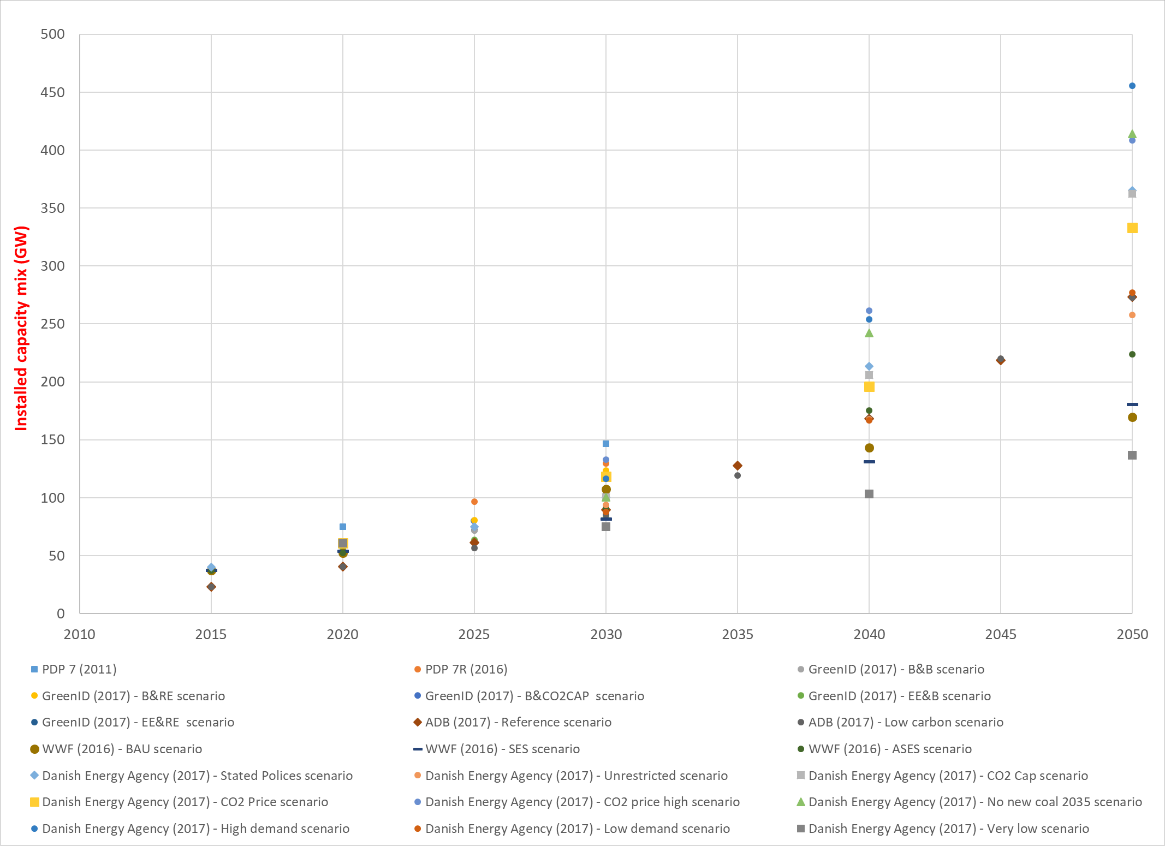 18
Comparison of the share of coal in 2030
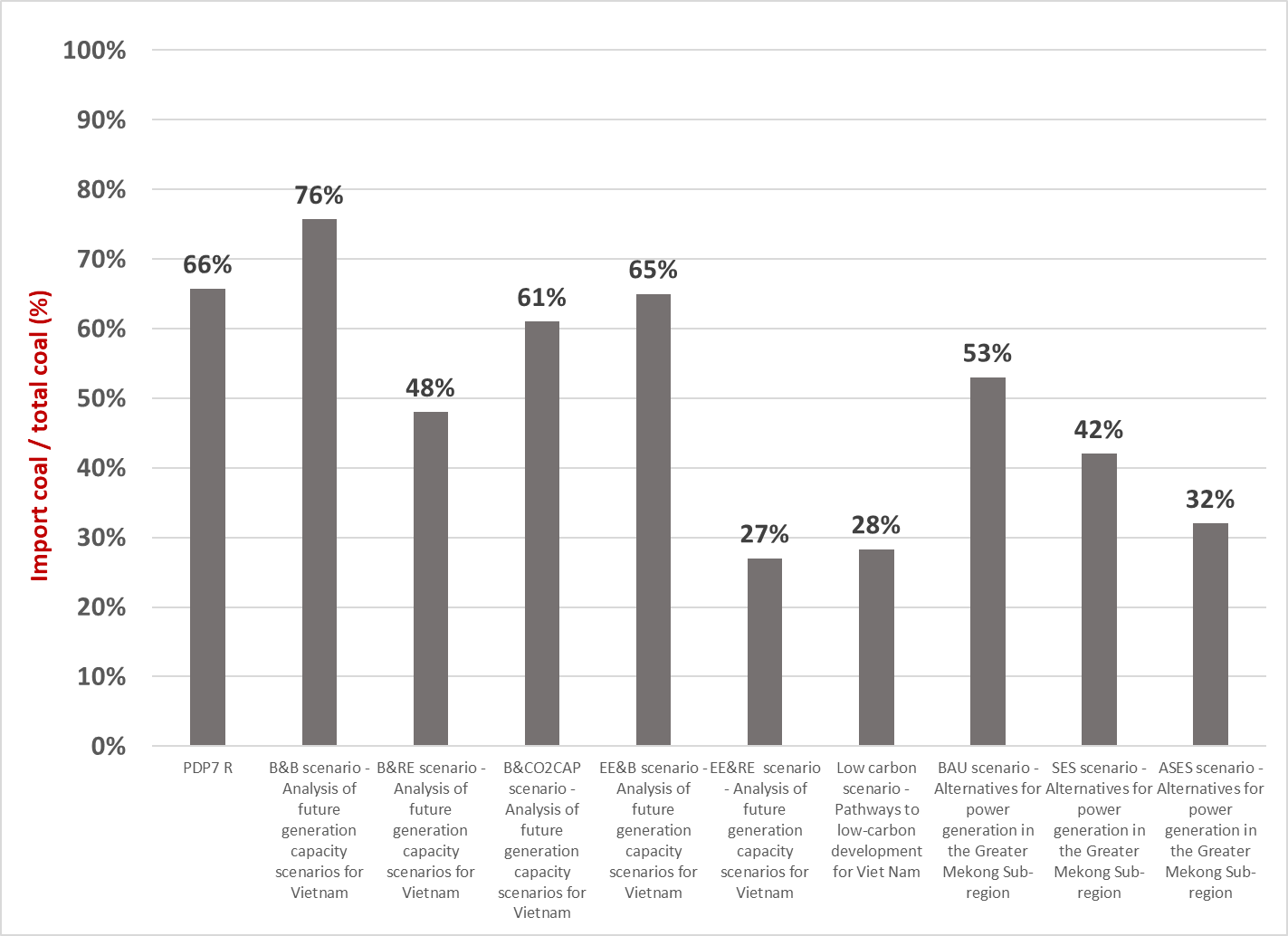 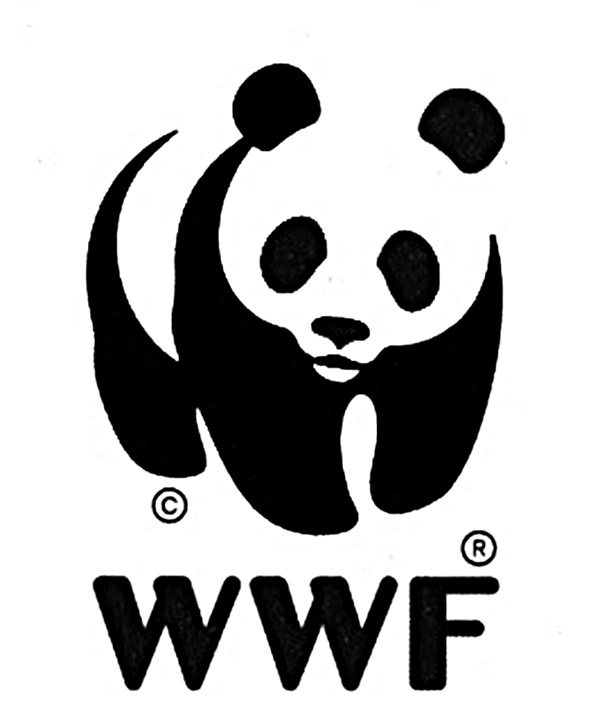 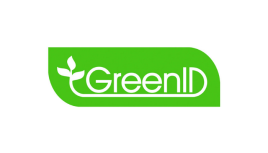 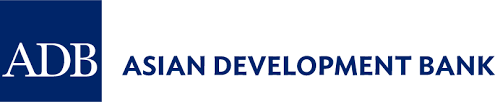 More renewable energies and energy efficiency strategy provide solution to import less coal
19
Comparison of CO2 emissions
Vietnam NDC 1
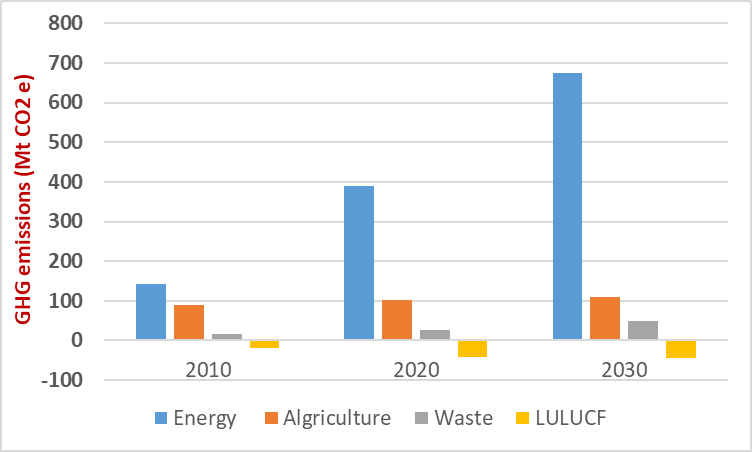 Source: Viet Nam’s Intended Nationally Determined Contribution
20
Comparison of CO2 emissions in 2030
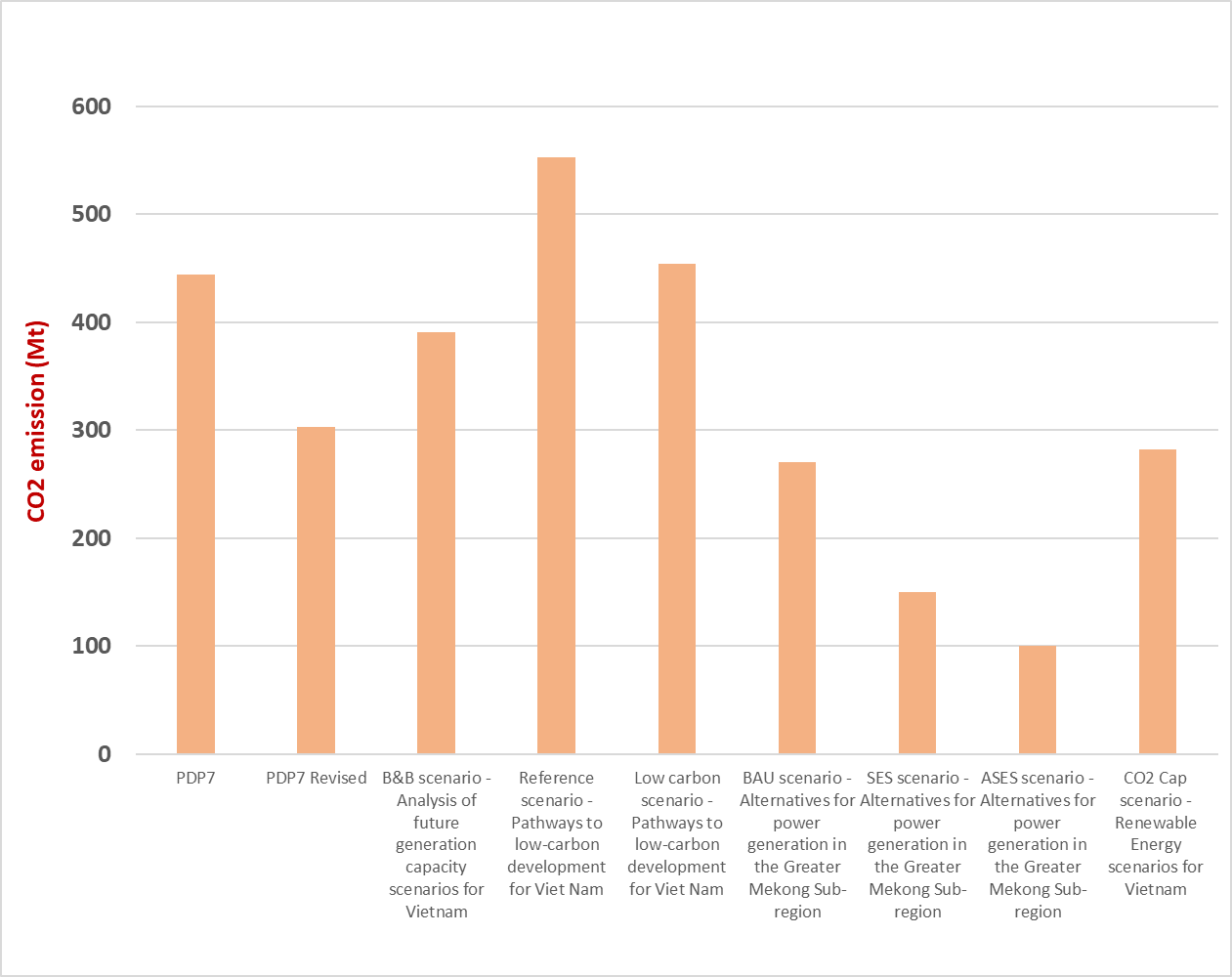 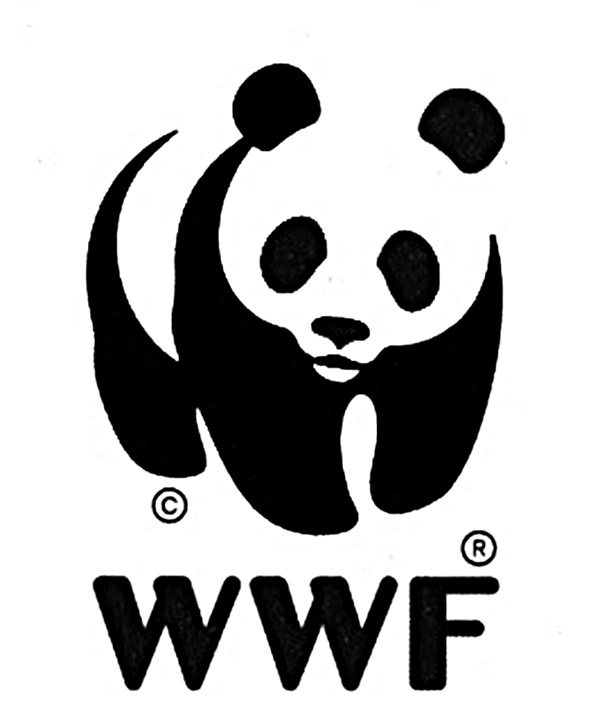 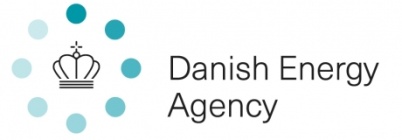 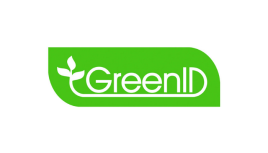 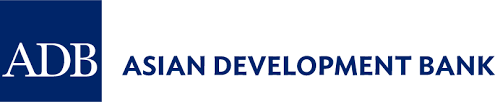 21
Carbon’s price
For carbon’s price, most of scenarios based on the price proposed the estimated CO2 externality value in Vietnam: 7 USD/ton for near term projection and 20 USD/ton thereafter for long term projection S

Some exceptional cases are: (i) 20 USD/ton was set for the whole modelled period by WWF (2016) scenarios [6], or (ii) 35 USSD/ton (taken from IMF 2014 source) in the GreenID (2017) study [7], or 

(iii) Danish Energy Agency (2017) – CO2 price high scenarios investigated to an ambitious environmental policies by imposing the most highest CO2 price: the starting price at 20 USD/ton in 2020, achieving 45 USD/ton in 2035 and being constant until 2050.
22
Conclusion
High dependency on non-renewable fuel such as crude oil, natural gas and coal as sources of energy (53 GW from coal power plants in 2030 – PDP7 rev) from official power development plans. Other alternatives provide brighter perspectives

It is possible for Vietnam to achieve the commitment of the government to reduce 8% and 25% of GHG emissions without and with international supports, if Vietnam goes for green scenarios

Renewable energies are not yet utilized to their maximum potential in Vietnam due to high costs and insufficient market conditions

Challenges for energy transitions: RE grid integration, investment for clean power generation, soci0-economic and environmental impacts, etc.
23
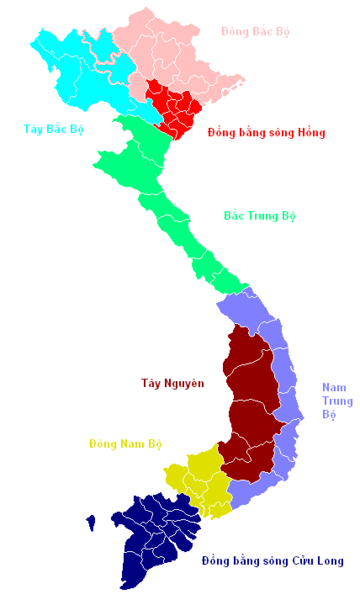 Thank you for your attention
24